Выбор профессии
Шаг 1. выбор профиля
Какие предметы мне нравятся? 
Какая предметная область мне нравится? 
В какой профессиональной сфере нужны знания в предметной области?
Какие ЕГЭ мне надо будет сдавать?
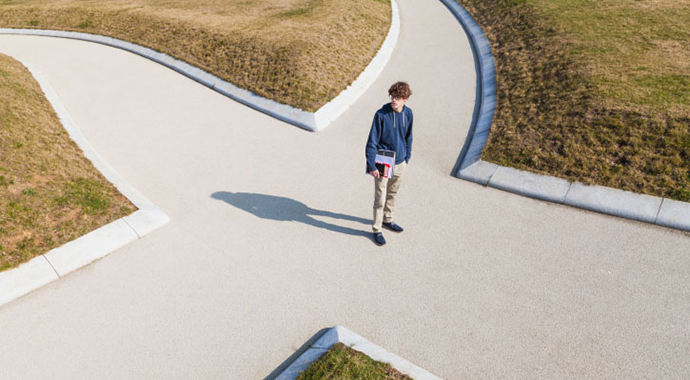 Шаг 2. Выбор ЕГЭ
Выбор ЕГЭ 
Подготовка
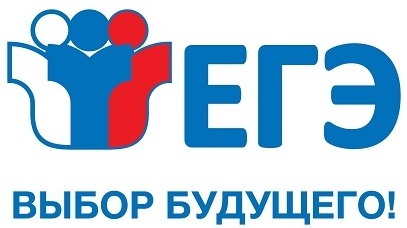 Шаг 3. Выбор ВУЗа
На какие направления можно поступить в выбранными предметами? 
В какие ВУЗы я могу поступить? 
Кем я буду работать после окончания ВУЗа?
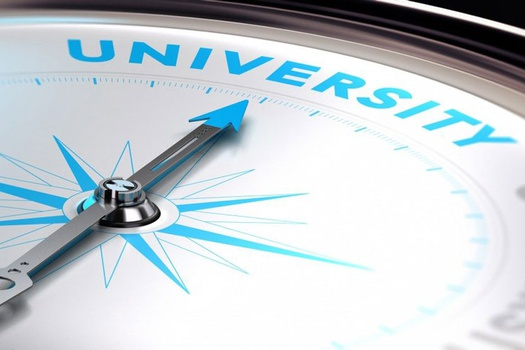 Шаг 4. Перспектива на профессию
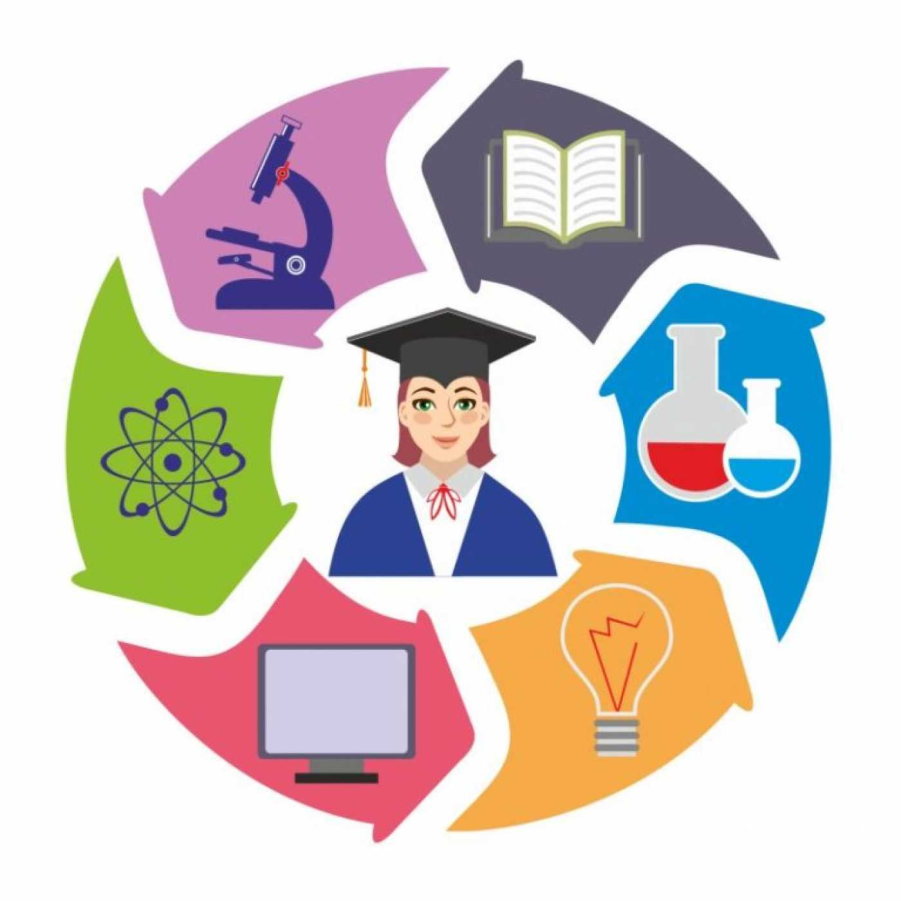 Кем я буду работать после окончания ВУЗа? 
Где я буду работать? 
 Будет ли востребована моя профессия? 
Как сделать, чтобы профессия мне нравилась?
Что делать, если я не знаю, как сделать выбор?
Индивидуальные консультации с целью профориентации и выбора профиля обучения
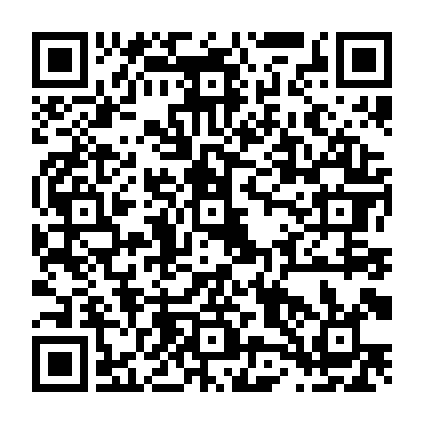